Program Executive Officer (PEO)Review and Outlook (R&O)
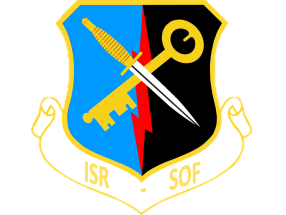 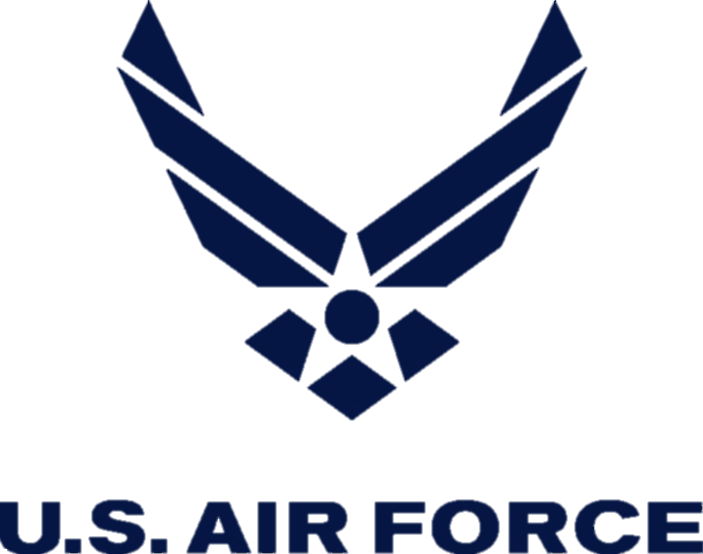 24 March 2016
Brig Gen Michael Schmidt
ISR & SOFDescription and Mission
Det 1,661 AESS/
Denver
WII 
Creech
OL-DET3
WPAFB
WIV
Philadelphia
OL
645AESS
Tinker
OC-ALC
WIV
Patuxent River
DET
WII
Gray Butte
OL-DET3
645 AESS
Greenville
DET2
WIV
Cherry Point 
OL
WII
San Diego
Poway
DET3
Robins AFB
WIU
Kirtland AFB
661 AESS
Waco
WIU
Redstone Arsenal
WIU
Hurlburt Field FL
WIU
Kadena AB, Japan
WIU
Corpus Christi
WII
Amendola AB, Italy
A&AS: 
23%
Big Safari - 34
NTNF - 2
FMS - 64
AML Exempt - 17
ACAT I - 4+1*
ACAT II - 4

ACAT III  - 34
TENCAP - 17
* HC/MC-130 Recap
AFPEO ISR & SOF Mission:  Equip Our ISR & SOF Warfighters to Dominate the
			 Battlespace
Cleared for Public Release
88ABW-2015-2181
2
UNCLASSIFIED
ISR & SOF Portfolio Overview
MOBILITY - INFILTRATE
ISR – FIND/FIX
STRIKE - FINISH
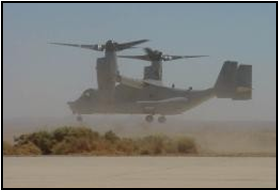 GLOBAL HAWK (WIG)
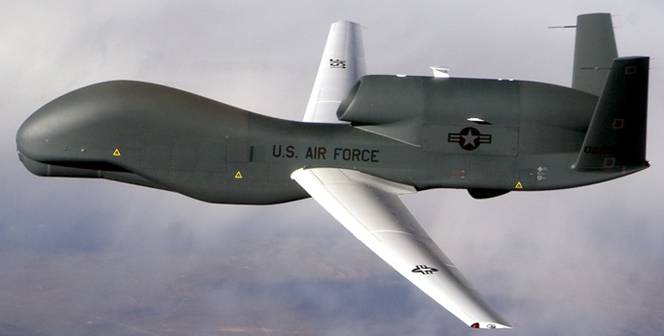 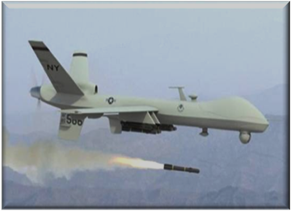 195/9
CV-22 (WIV)
MQ-9 (WII)
41
6/18 (+3)/11
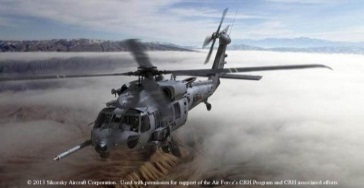 46
MC-12W (WIJ)
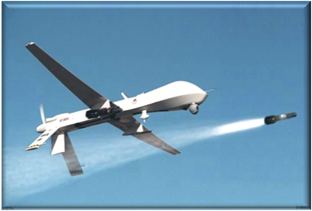 137
CRH, UH-1N  Recap (WIH)
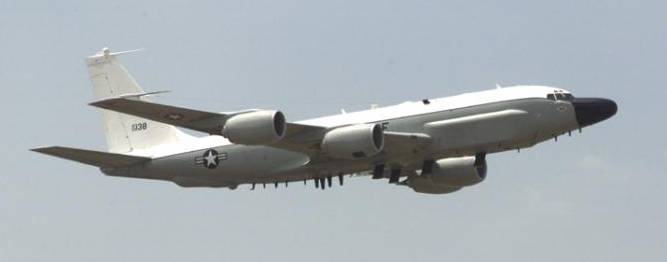 MQ-1 (WII)
BSSG (WIJ)
50+ Prog/Proj
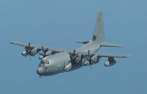 15/32
HC/MC-130J (WIS)
22
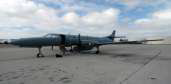 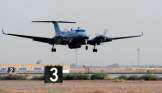 RC-26 (WLV)
7
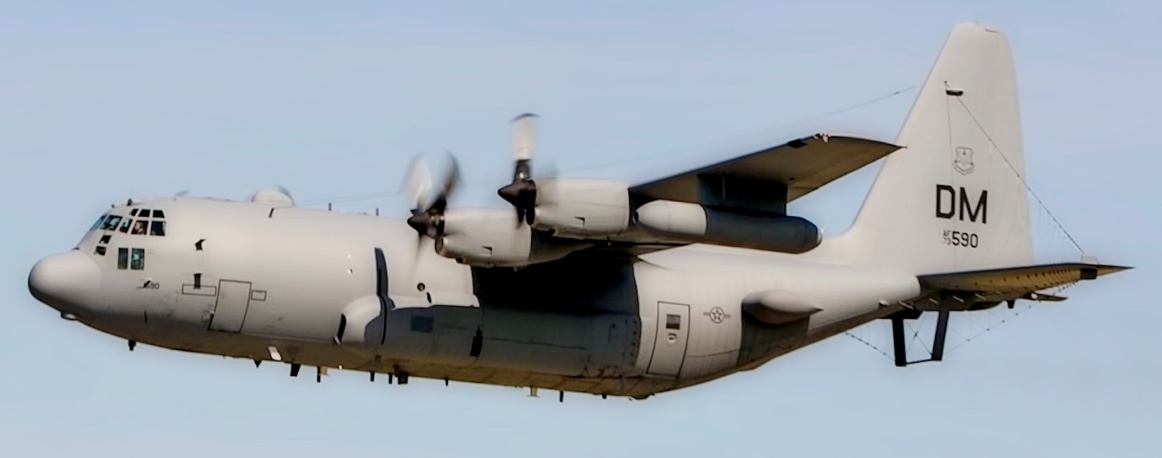 14
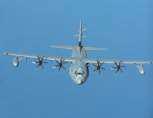 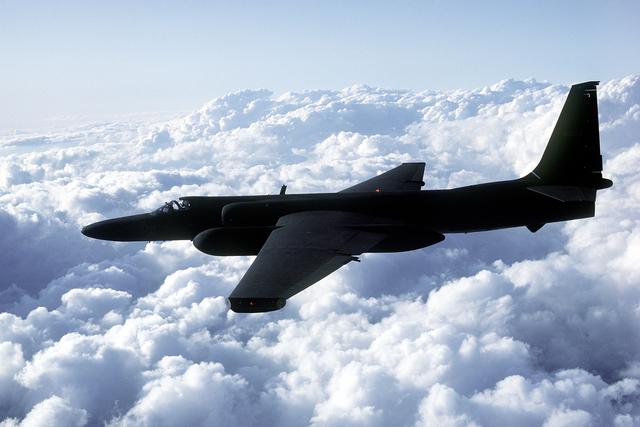 32
EC-130H
BSSG (WIJ)
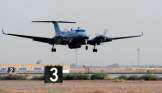 U-2 (HBG)
EC-130J (WIU)
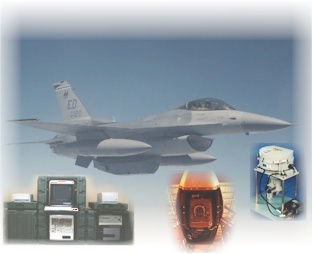 MC-130E/P/H (WIU)
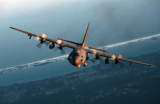 97/28/62/72
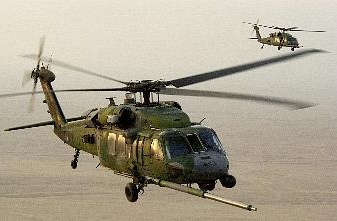 Sensors & FMS
(WIN)
AC-130U (WIU)
AC-130J (WIS)
11
Rotary – (WIU)
HH-60, TH-1H & UH-1N
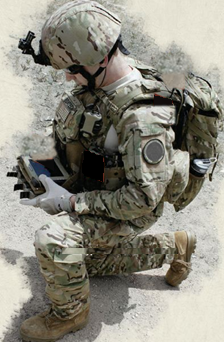 17/3
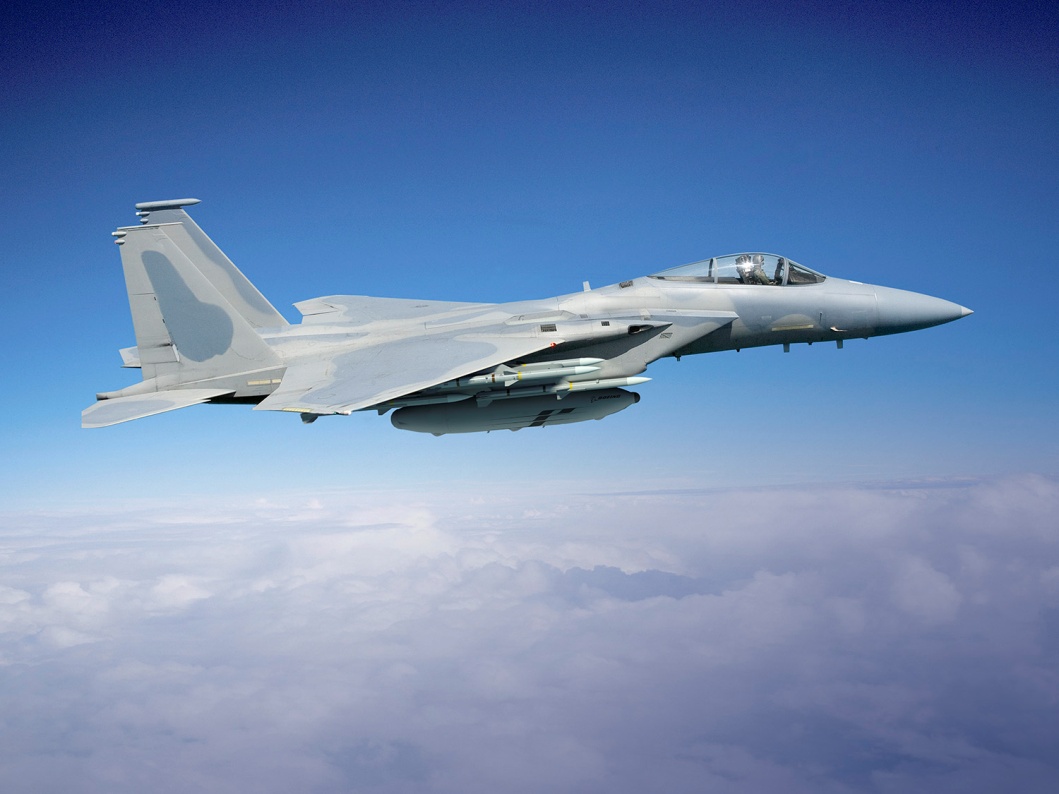 11
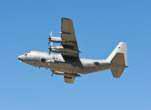 TENCAP (WIR)
AC-130W
(WIU)
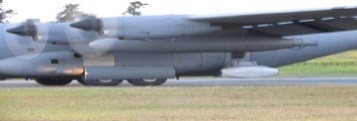 12
Battlefield 
Airmen
NTNF (WIN)
Med  Alt UAS (WII)        SOF/PR &
Global Hawk (WIG)         Rotary (WIU)    
BSSG (WIJ)                   CV-22 (WIV) 
Sensors/FMS (WIN)      CRH (WIH)
SP Ops/PR (WIS)          RC-26 (WLV) 
U2 (HBG)
Cleared for Public Release
88ABW-2015-2181
UNCLASSIFIED
3
FY16 Acquisition ResultsThrough 2nd Quarter
CAPABILITY DELIVERIES
ISR/SOF AIRCRAFT





AIRCRAFT MODIFICATIONS


WARFIGHTING SYSTEMS
ISR & SOF TEAM
	~1900 personnel
SCOPE
	~207 programs, projects, & FMS cases
	$15.6B active year funding
	~3600 contract actions/year
INNOVATION
	MQ-9 Hybrid Strategy
	GH Enhanced Wx Cap
	GH CRADA—U-2 sensors
Merlin	
	RDIF
	MQ-9 ER
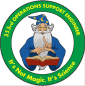 Cleared for Public Release
88ABW-2015-2181
150,522 Combat Mission Flying Hours FY16
4
ISR & SOF Priorities
In ISR & SOF we D.I.G. in:
Deliver – Innovate - Grow
 
Be the ISR, SOF, & Personnel Recovery life cycle Centers of Excellence
 Strengthen the Air Force’s Rotary Wing Capabilities
A great place to be and a great place to be from
Deliver on program commitments 
Build relationships
Grow culture of cost/value consciousness
Innovate!
Cleared for Public Release
88ABW-2015-2181
5
Local Contacts
U-2
Development/
Sustainment
Predator/Reaper

Sustainment
Global Hawk

Sustainment
AFLCMC/HBG
SOF/PR & Rotary Division
(AFLCMC/WIU)
AFLCMC/WIILR
AFLCMC/WIGA
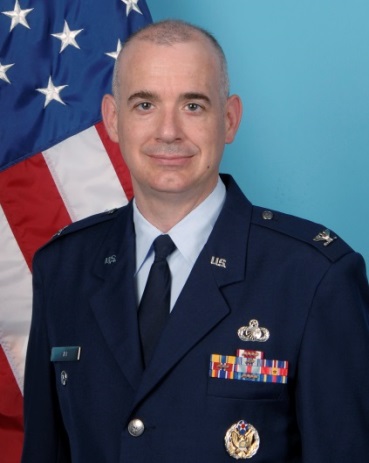 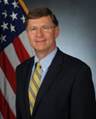 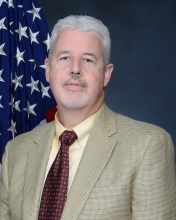 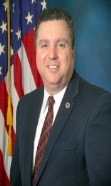 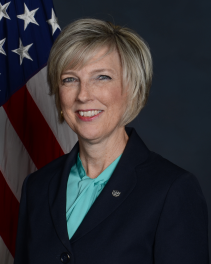 Col Raymond Wier
Mr. James Strickland
Mr. Winfield Tufts
Ms. Kimberly Herren
Mr. Ronnie Carter
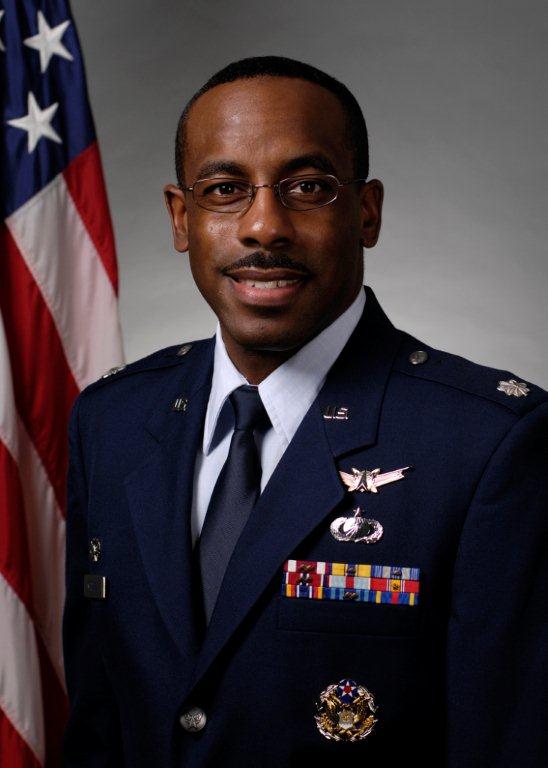 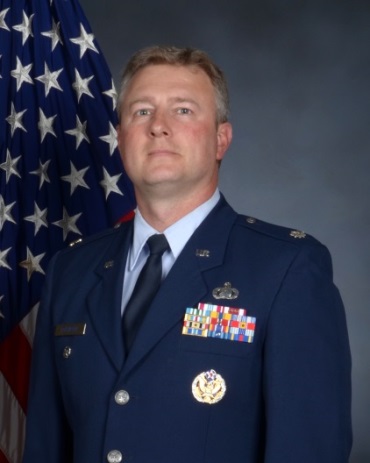 Cleared for Public Release
88ABW-2015-2181
6
Lt Col Robert Mitchell
Lt Col William (Chris) Robinson
U-2 Breakout ProgramForecast/Opportunities
The Breakout program partners with Original Equipment Manufacturers (OEM)s and small businesses to provide ground support equipment and associated spares for the U-2 Program at a lower cost through:	
Repair
Remanufacture
Procurement
Reverse Engineering and Manufacturing
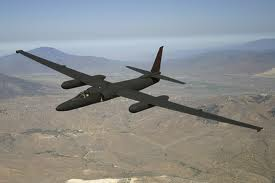 In conjunction with OEMs the Breakout program identifies items and releases limited rights data for items to third-party vendors with Non-Disclosure Agreements
Facilitates reverse engineering if OEM no longer supports item
Currently supports over 1,749 items
7
U-2 Breakout Programs Needed Capabilities
Machining
Computer Numerical Control (CNC)
Manual 
Water jet
Fabrication
Sheet metal 
Electrical
Fiber optic
Welding
Composites
Quality Control 
Welding Certifications
Tolerance Inspections
ISO 9001/2008
AS 9100
Data Control
Textile
Industrial grade sewing
Clothing production

Material Processing
Sand blasting
Painting
Anodizing
Chemical etching

Design
Read/Interpret Blueprints
Reverse Engineering
8
AFLCMC/WIU Acquisition Forecast/Opportunities
TH-1H Automatic Dependent Surveillance—Broadcast (ADSB) Mode 5
Description:   Modification is to ensure that the TH-1H fleet meets the Federal Aviation Administration (FAA) mandate that all transponder equipped aircraft will be ADS-B Out compliant.  This capability will provide Mode 5/ADS-B growth capability for improved identification of aircraft and additional flight information parameters provided. 
Acquisition Approach: Small Business competitive
RFP Release:  Third Quarter, 2016
Contract Award:  Second Quarter, 2017
POP: 36 months
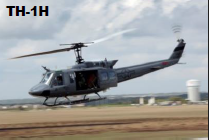 9
AFLCMC/WIU Acquisition Forecast/Opportunities
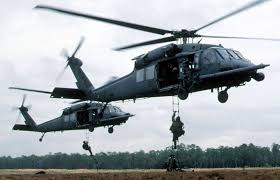 HH-60G Smart Multi-Functional Control Display (SMFCD) Production Kit Installs
Description:  Install up to 65 SMFCD production kits into active duty HH-60Gs at approximately 6 locations worldwide
Acquisition Approach: competitive, small business (8(a) set aside)
RFP Release:  Fourth Quarter, FY16
Contract Award:  First Quarter, FY17
POP: 18 months
10
AFLCMC/WIU Acquisition Forecast/Opportunities
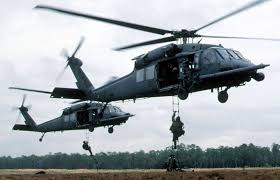 HH-60G Degraded Visual Environment (DVE)
Description:  Integrate system capable of detecting obstacles in degraded visual environments (dust/snow/fog/…) and displaying cueing information to aircrew into HH-60G airframe & avionics architecture, provide production kits and perform installations
Acquisition Approach:  Competitive
RFP Release:  Second Quarter, FY17
Contract Award:  Fourth Quarter, FY17
POP:  60 months
11
AFLCMC/WIU Acquisition Forecast/Opportunities
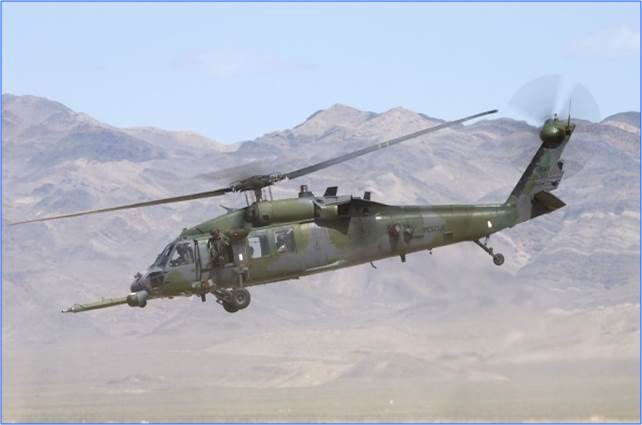 HH-60G Maintenance/TCTO Modification
Description:  OCONUS (Pacific Theater) Depot Maintenance for the  HH-60G helicopter airframe and repair of defects to ensure safe operation of the aircraft. 
Acquisition Approach: competitive
RFP Release:  Third Quarter, 2016
Contract Award:  Third Quarter, 2017
POP:  60 months
12
AFLCMC/WIU Acquisition Forecast/Opportunities
Reliability and Maintainability (R&M) for UH-1N, TH-1H, and HH-60G
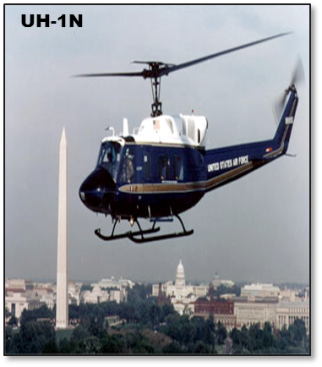 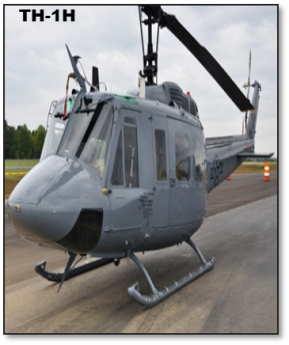 Description:  Full range of engineering research, integration and technical support services, isolation and analysis of R&M deficiencies, to support the development, implementation and sustainment of Reliability Centered Maintenance and Age Exploration programs. 
Acquisition Approach: competitive, small business (8a set aside)
RFP Release:  Second Quarter, 2017
Contract Award: Fourth Quarter, 2017
POP:  60 months (FY17-FY21)
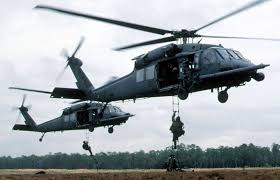 13
AFLCMC/WIU Acquisition Forecast/Opportunities
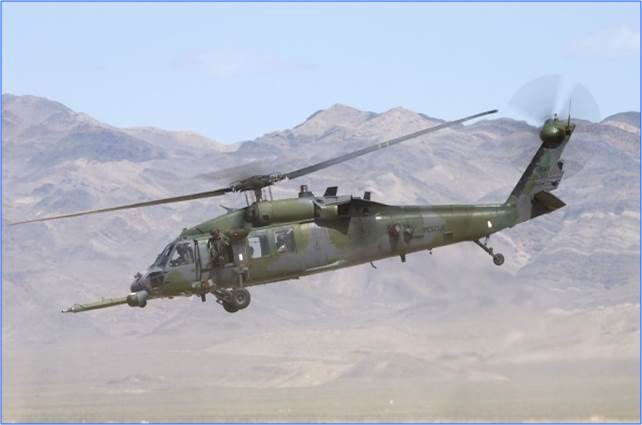 Rotary Aircraft integrity Programs (HH-60, TH-1H, UH-1N)
Description:  Provide Engineering Services Support for the SOF/PR Rotary Wing for Aircraft Structural Integrity Program/Mechanical Equipment and Subsystem Integrity Program and Avionics Integrity Programs (ASIP/MECSIP/AVIP)
Acquisition Approach:  Competitive
RFP Release:  Fourth Quarter, 2016
Contract Award:  Second Quarter, 2017
POP:  60 months
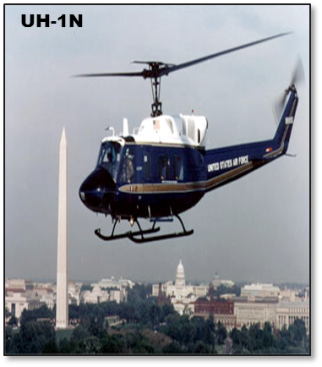 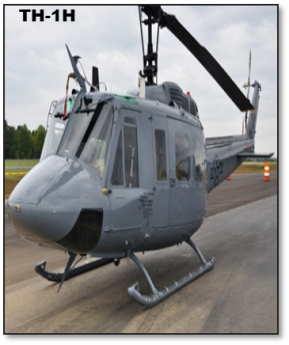 14
AFLCMC/WIU Acquisition Forecast/Opportunities
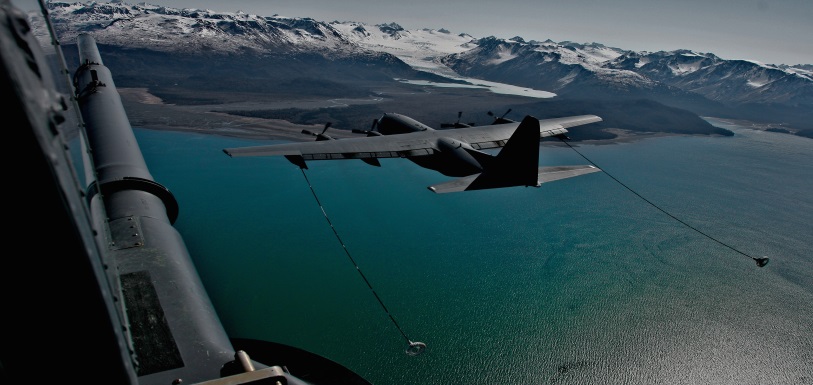 HC-130(H)N  Two-Color Infrared Missile Warning Sensor (IR MWS)
Description:  Procure and Install the NexGen Two-Color IR MWS sensors on 3-6  HC-130(H)N aircraft.  The NexGen MWS will have higher spatial resolution, longer range, and quicker IR missile declaration warning over the existing UV MWS spectrum currently employed on the HC-130. 
Acquisition Approach:  Competitive, small business
RFP Release:  Third Quarter, FY17
Contract Award:  Second Quarter, FY18
POP:  36 months
15
AFLCMC/WIGAPortfolio Overview
RQ-4 Sustainment Branch at Robins AFB
Provides Contractor Logistics Support (CLS) for RQ-4 Weapon System
CLS:  Spares, Repairs, Depot Level Maintenance, Software Maintenance, Field Service Representatives (FSRs), O-Level Maintainers, Supply Chain Management (SCM)
CLS Contractors
Northrop Grumman Aerospace Systems (NGAS): Prime
10 Major Subcontractors & Interdivisional Work Organizations (IWOs)
16
AFLCMC/WIGA Acquisition Forecast/Opportunities
RQ-4 Contractor Logistics Support and Sustainment contract (sole source)
RQ-4 Engine Overhaul contract (sole source)
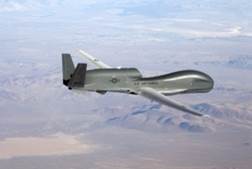 RQ-4 Organizational Level Support (OLM) contract (ACC/A5 Assume Support 1 Jul 18)
Active Duty or Competitive Contractor Support 
RQ-4 Contractor ICP Transitioning to Organic ICP
WIGA is exploring other opportunities for competition
17
AFLCMC/WIILRPortfolio Overview
MQ-1/MQ-9 Sustainment Section
Provides Contractor Logistics Support (CLS) for MQ-1 and MQ-9 Weapon Systems
CLS:  Spares, Repairs, Depot Level Maintenance, Software Maintenance, Field Service Representatives, Supply Chain Management
CLS Contractors
General Atomics - Aeronautical System Inc.  (GA - ASI):  Aircraft and Ground Stations
Raytheon Space & Airborne Systems (SAS):  MTS-A/B and ACES-HY Sensors
18
AFLCMC/WIILR Acquisition Forecast/Opportunities
In FY17, Squadron Operations Center site installation and technical refresh activities for stateside National Guard locations will be managed by 402d Aircraft Maintenance Group
In FY19, increased depot workload for MQ-9 data links, communications, sensor software, and aircraft parts, pending funding decisions
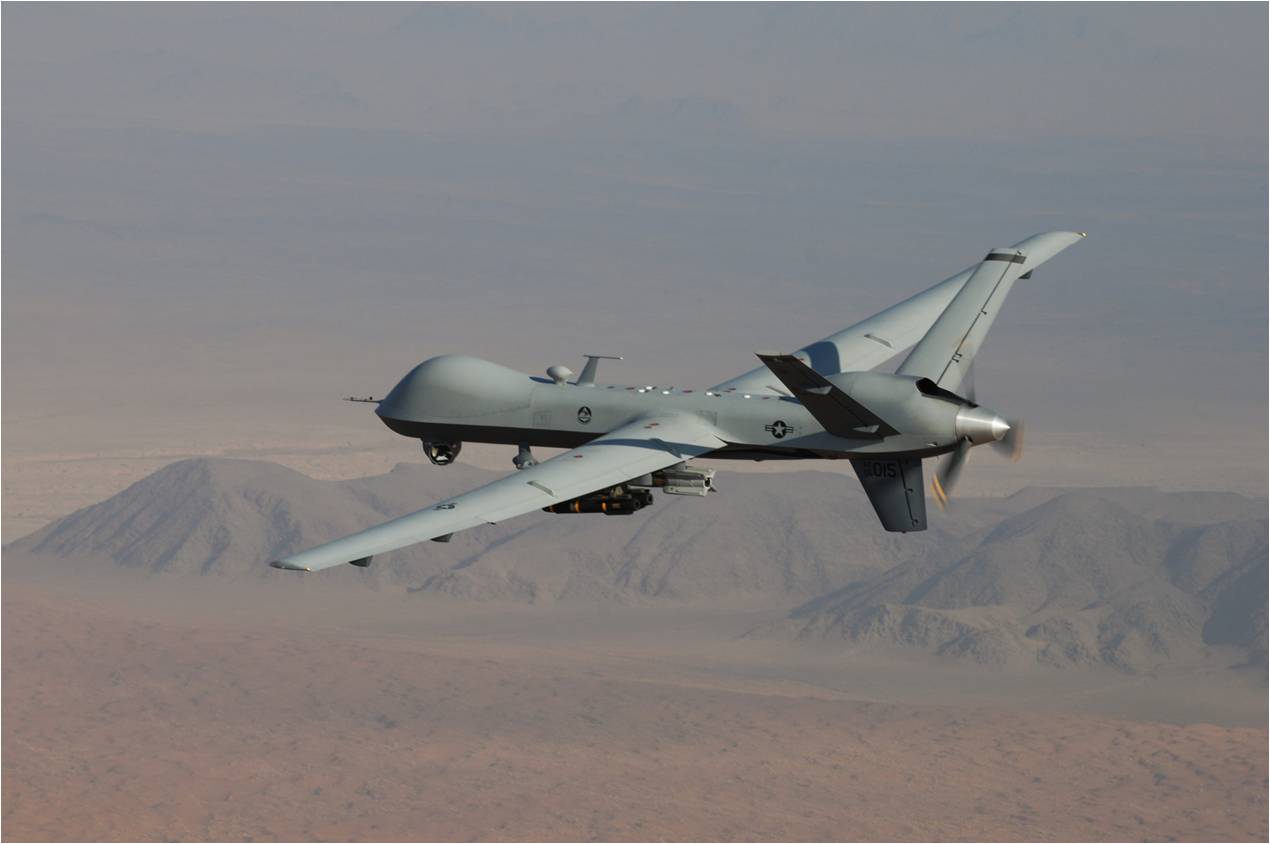 19
Other Future ISR & SOF Workload
U-2 Surrogate Test Platform
Global Hawk Sustainment
MQ-9 Reaper Sustainment
CRH Sustainment/Modifications
Special Ops C-130 Gunship/Penetrator SOCOM Programs
Support Equipment
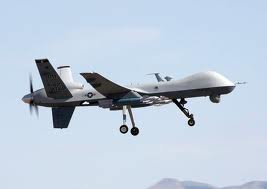 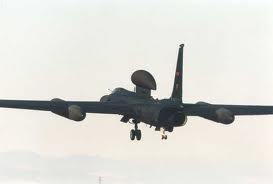 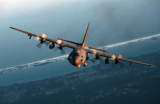 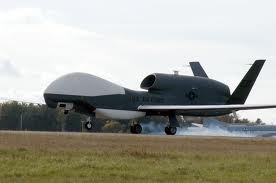 20
PEO ITEMS OF EMPHASIS
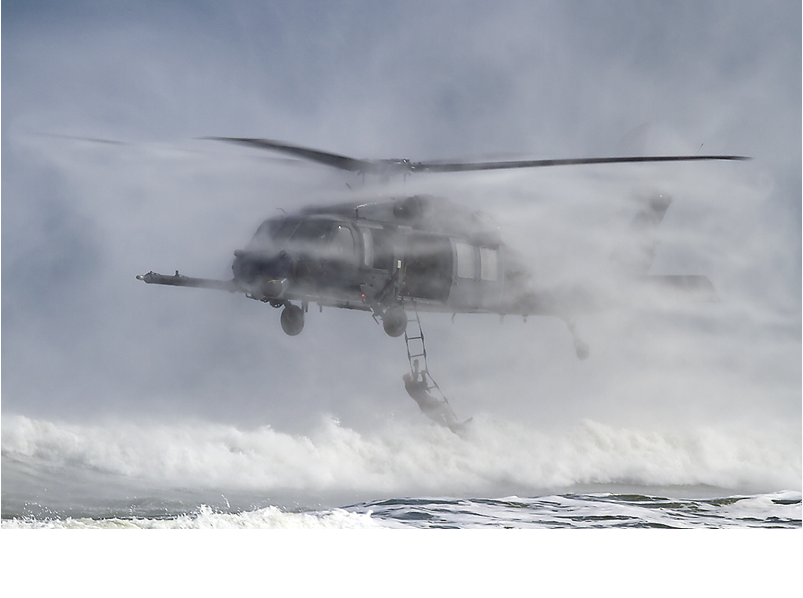 Rotary Wing Growth / Skills
Operational needs driving quicker acquisitions
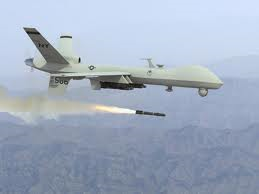 Mission and Sensor Open systems
FMS/2282 Case Growth
Bending the cost curve
Competitive Opportunities
21
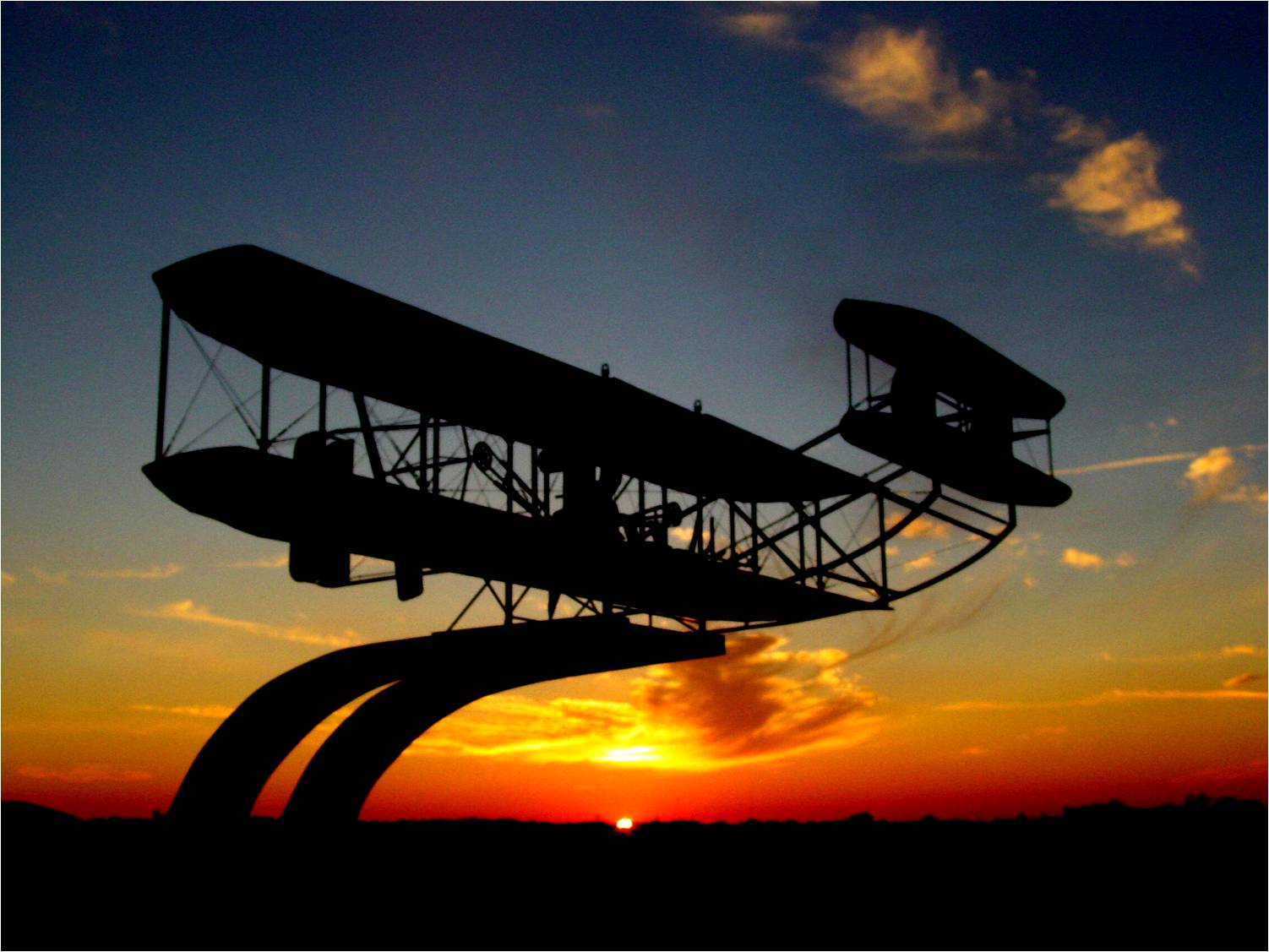 In Closing
ISR/SOF:
Provides Diverse Capability to the Warfighter
Meets urgent needs with speed and discipline
We D.I.G. in:
DELIVER•INNOVATE•GROW